Anti-bribery legislation
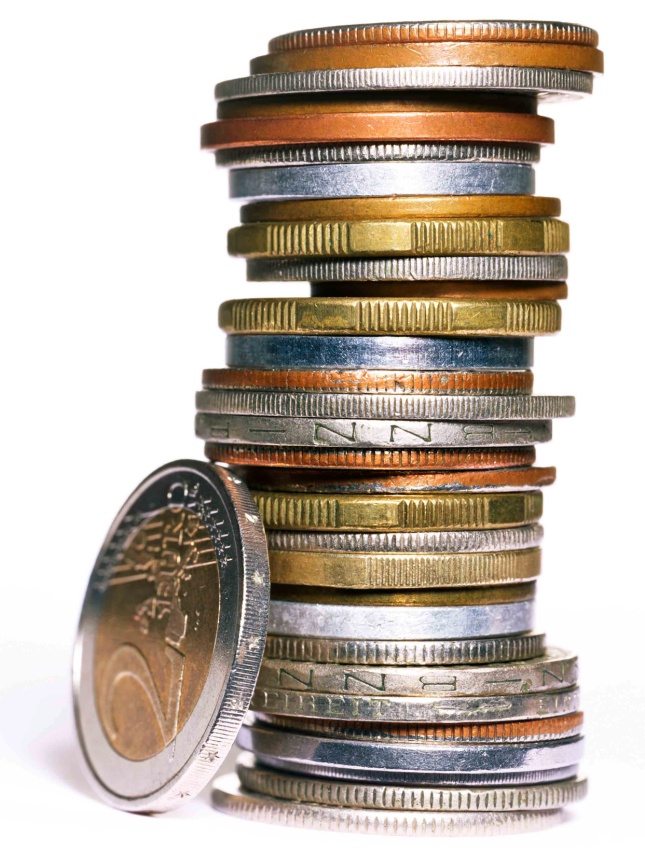 Practical view on business implications and challenges
January 2014
Introduction and agenda
Establishing an effective framework
Risk assessment
Monitor and review
Due diligence
2
Establishing an effective frameworkAnti-bribery control framework
Deloitte’s integrated anti-bribery control framework is set out below. The 6 principles set out in the Ministry of Justice Adequate Procedures guidance issued for consultation in September 2010 are also shown.
Culture, environment and tone from the top
MOJ Principle 2: 
Top Level Commitment
Organisation structure and delegation of authorities
MOJ Principle 1:
Proportionate procedures
(Clear, practical and accessible policies and procedures)
Targeted risk measures
Finance and accounting measures
Gifts, entertainment, sponsorship and donations
Tenders, export and contractual arrangements
Procurement provisions
Licensing / regulatory negotiations
Third party intermediaries
Acquisitions and disposals
Joint ventures
Controls over funds
Procurement to pay
Receivables management
Project cost management
Accounting records and ledgers
Technology application controls
MOJ Principle 5:
Communication (including training)
MOJ Principle 3: Risk Assessment
Risk management
Reporting, communication and stakeholder management
MOJ Principle 4: Due Diligence
MOJ Principle 6: Monitoring and review
Personnel performance management
3
Monitoring and assurance
Establishing an effective frameworkRoad map to implementing adequate procedures
Monitor
 & assure
Establish Accountable Executive
Enhance processes  & controls
Perform risk assessment
Assess 
culture 
& process 
controls
Determine control framework
4
Sponsored by top management
Supported by data
Consistent process organisation wide
Considers black swan risks
Incorporates  specilalist subject matter expertise
Enables business engagement
Aligned with existing risk process
Risk assessmentKey principles
Regularly updated
5
Risk assessmentAreas of potential risk and red flags
6
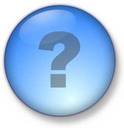 Monitor and reviewSome questions to ask yourself….
Is bribery and corruption risk sufficiently high up the Board’s agenda? 
How well is internal audit connected to the compliance community in your organisation? 
Is sufficient time and budget allocated to internal audit, particularly in high risk areas.  
To what extent would the monitoring arrangements in place flag potential issues? 
Have you considered data analysis techniques?
Does your organisation monitor news services in order to identify relevant market risks?
Is your organisation experiencing rapid growth and are controls and procedures keeping pace?
Do you investigate where necessary and update policies, procedures training for lessons learnt?
7
Integrity Due DiligenceWhat is Integrity Due Diligence (IDD)?
Gathering information independent of the third party in order to better understand who you are doing business with and to identify the potential corruption risks that they may present. 
Depending on the level of IDD required, such work might seek to confirm the identity of the third party, gather information on the subject’s business activities and reputation and seek reports that they hold political connections or have been involved in key ‘red flag’ issues (such as previous business failure, bribery/corruption, the misuse of political connections, terrorist financing, fraud, tax evasion, money laundering and connections to organised criminal groups).
IDD has become firmly established as an important element of good corporate governance, and forms a wider part of the overall due diligence process. It is just one step in the overall due diligence process, but it fits neatly with existing processes.
While IDD can be done in advance of forming a relationship, many companies are also currently looking at their existing relationships. This presents an issue with retrospective checks for companies with hundreds of third party relationships.
8
BrazilThings to note when conducting IDD
Lessons learned
Each State has its own nuances 
Lack of centralised information on companies and individuals
Family owned firms represent 70% of the largest Brazilian business groups
Assess the size and nature of the business/ 3rd party
It is important to seek copies of incorporation documents as well as passports and CVs
Tax numbers for companies and individuals are crucial



.
Business vs. government connections
Brazil like all Latin American countries is extremely litigious - Tax and Labour courts
Political donations
Collusion in tenders/cartels
Conflict of interests in the same sector
Bribery
Government contracts
Public information is improving on a daily basis





.
9
Q&A
10
Contact information
Catherine Arnold
Senior Manager, Forensic Services
Deloitte LLP London

DD: +44 (0) 20 7303 4696
Mob: +44 (0) 781 2569010
Email: catherinearnold@deloitte.co.uk
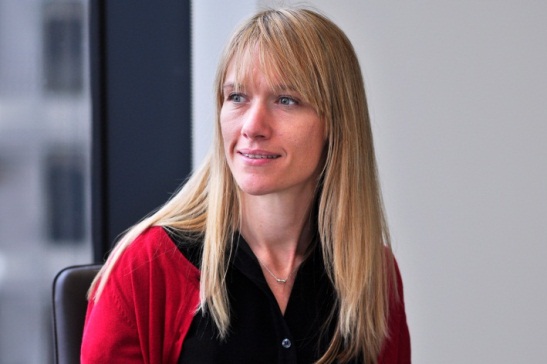 Jorge Rivera
Assistant Manager, Forensic Services
Deloitte LLP London

DD: +44 (0) 20 7303 8131
Mob: +44 (0) 7787 698120
Email: jorrivera@deloitte.co.uk

Web: www.deloitte.co.uk/forensic
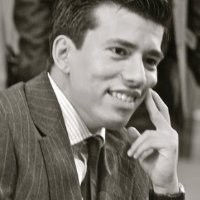 11
Deloitte refers to one or more of Deloitte Touche Tohmatsu Limited (“DTTL”), a UK private company limited by guarantee, and its network of member firms, each of which is a legally separate and independent entity. Please see www.deloitte.co.uk/about for a detailed description of the legal structure of DTTL and its member firms.

Deloitte LLP is the United Kingdom member firm of DTTL.

This publication has been written in general terms and therefore cannot be relied on to cover specific situations; application of the principles set out will depend upon the particular circumstances involved and we recommend that you obtain professional advice before acting or refraining from acting on any of the contents of this publication. Deloitte LLP would be pleased to advise readers on how to apply the principles set out in this publication to their specific circumstances. Deloitte LLP accepts no duty of care or liability for any loss occasioned to any person acting or refraining from action as a result of any material in this publication.

© 2014 Deloitte LLP. All rights reserved.

Deloitte LLP is a limited liability partnership registered in England and Wales with registered number OC303675 and its registered office at 2 New Street Square, London EC4A 3BZ, United Kingdom. Tel: +44 (0) 20 7936 3000 Fax: +44 (0) 20 7583 1198.
12